July 2023
RCM Follow up
Date: 2023-07-06
Authors:
Slide 1
Stephane Baron, Canon
July 2023
Revision
Rev 0: initial revision
Slide 2
Stephane Baron, Canon
July 2023
11bi requirement
Slide 3
Stephane Baron, Canon
July 2023
Overview
The RCM procedure is a method for obfuscating simultaneous multiple parameters (including the MAC Address) of a CPE Client while it is associated with a CPE AP. It is based on the standardized PRF (section 12.7.1.2 -IEEE Std 802.11-2020) executed in parallel by the CPE Client and the CPE AP with the same input parameters. 

This procedure is made up of 3 mains steps:
During, or after association, encrypted information (SERCM key) is shared between AP and non-AP STA
Upon AP or non-AP STA request, both AP and non-AP STA compute and generate new uncorrelated values or new masks with a single execution of the standardized PRF performed in parallel
At the starting of the transition period, both AP and non-AP STA initiate the obfuscation of the CPE parameters 

Purpose of this document is to focus on the period surrounding the change of CPE Parameters.
Slide 4
Stephane Baron, Canon
July 2023
Proposal
AP may initiate regular change of all non AP STAs (at once)
Regular variable epoch period (~ 10 min). 
randomized around a 10 minutes average value.
Computed, without information exchange between STA and AP, the STA MAC address change start time.
Goal: difficult for eavesdroppers to determine the instant of change with no overhead.
The Non-AP Station may initiate its MAC Address change by sending a change request to the AP.
MAC address change time, between AP and non-AP, is then secured by introducing “margins” in the MAC address change time.
Slide 5
Stephane Baron, Canon
May 2022
AP or non-AP Station may request Mac Address change of a non-AP STA
Non-AP Initiation
AP Initiation
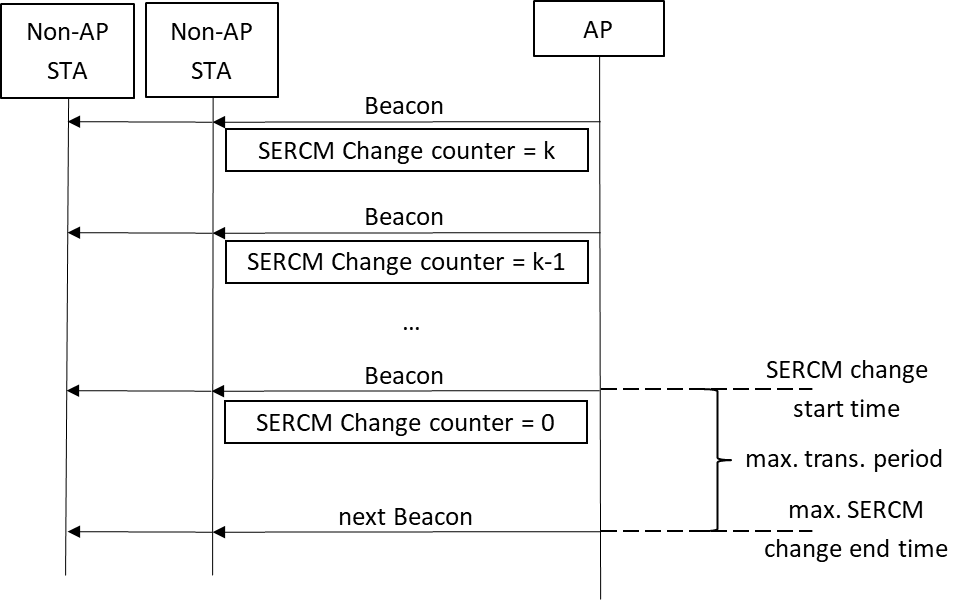 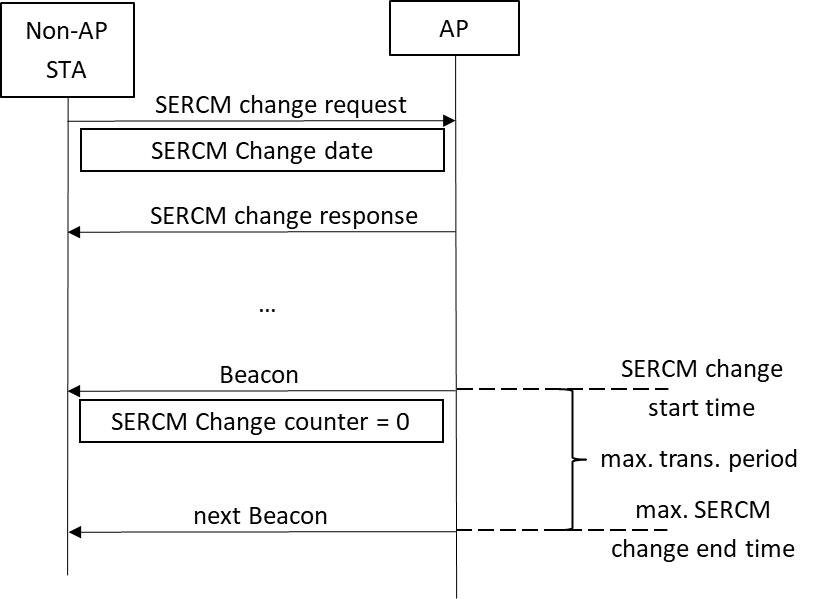 Slide 6
Stephane Baron, Canon
July 2023
RCM Procedure synchronization (“margin” management)
Before epoch transition: RCM Ready : p x TBTT before the Epoch transition.
Station shall send MPDUs  addressed only with Old MAC address.
Station shall be ready to receive MPDUs addressed with Old MAC address or (future) new MAC address.
Goal : avoid synchro issue (non AP STA late)
At epoch transition: duration ~ n x TBTT
Retransmission of old MPDU uses param from old epoch. 
A-MPDU Aggregation, TXOP contains either only old MPDUs or only new MPDUs.
Station may send buffered MPDUs already addressed with Old MAC address.
Station shall send new MPDUs addressed with new MAC address.
Station may receive MPDUs addresses with Old or new MAC address
Goal : allow soft transition (no communication break)
After epoch transition: RCM Done : p x TBTT after transition
Station shall send MPDUs  addressed only with New MAC address.
Station shall be ready to receive MPDUs addressed with New or Old MAC address.
Goal : avoid synchro issue (non AP STA in advance).
Slide 7
Stephane Baron, Canon
July 2023
RCM Procedure synchronization
Non-AP STA is late
AP clock is the reference
AP
RCM ready
Non-AP clock drift
RCM (n+1) ready
TA = @MAC(n)
RA = @MAC(n) or @MAC(n+1)
Trans. start
transition period
TA = @MAC(n) or @MAC(n+1)
transition period
RA = @MAC(n) or @MAC(n+1)
Trans. End
Trans. End
TA = @MAC (n+1)
RCM done
RA = @MAC(n+1) or @MAC(n)
RCM (n+1) done
Slide 8
Stephane Baron, Canon
July 2023
Benefits
Global user privacy is enhanced by allowing a station to change a set of its CPE parameters even in case of clock drift or loss of beacon counter synchronization.
Slide 9
Stephane Baron, Canon
July 2023
Straw Poll #1
Do you support introducing margins mechanisms as described in slides 7 and 8, to ensure RCM synchronization ? 

Yes
No
Abstain
Slide 10
Stephane Baron, Canon
July 2023
Straw Poll #2
Do you support having a transition period, when changing CPE parameters to a new set, to flush MPDUs with Old CPE params (including MAC address). 

Yes
No
Abstain
Slide 11
Stephane Baron, Canon
July 2023
References
[1] IEEE 802.11-21/1848r16 : Requirements Document
[2] IEEE 802.11-22/0114r3 : Enhanced Randomized and Changing MAC address
[3] IEEE 802.11-23/0166r1 : Mechanism of simultaneous changes to SNscrambler seed PN AID and TID
[4] IEEE 802.11-23/336r1 : AID modification upon MAC address change
[5] IEEE 802.11-23/411r1 : Obfuscation of Multiple CPE Parameters
[6] IEEE 802.11-23/268r1 : OTA MAC Address Change
Slide 12
Stephane Baron, Canon